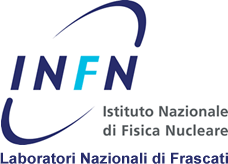 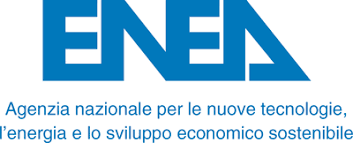 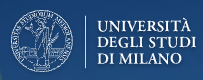 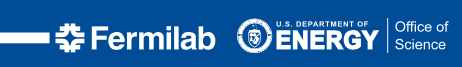 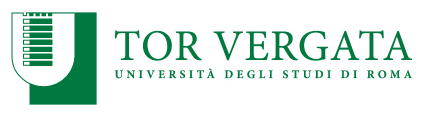 WA6 ReportAPPLE-X Undulator for the AQUA line at EuPRAXIA@SPARC_LAB
Alberto Petralia, ENEA FSN, C. R. Frascati

on behalf of the WP6 collaboration team
EuPRAXIA@SPARC_LAB TDR Review Committee, Monday 6 June 2022 – Frascati
Apple-X Undulator structure
pipe support 1 mm
Remanent field Br = 1.35 T

Undulator period λu = 18 mm

4 blocks / period, NdFeB

Min. gap = 1.5 mm

# of periods N = 110 (Lu=2m)
φ hole 5.5 mm
φ ext pipe 5 mm
0
z
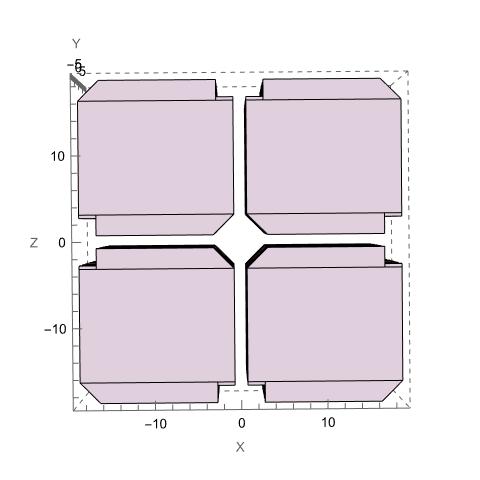 Gap 1.5 mm
Transverse plane 
view
G2
G1
Simulation with RADIA
λu
y
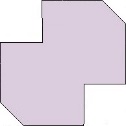 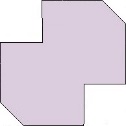 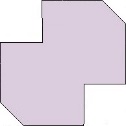 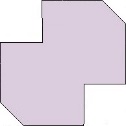 Ingoing field
Longitudinal view
y
Transverse view
x
Outgoing field
Halbach array
G3
G4
z=3/4 λu
z=λu/2
z=λu/4
z=0
-Lu/2
Lu/2
y
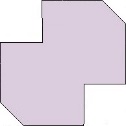 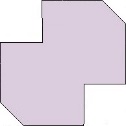 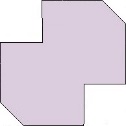 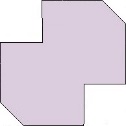 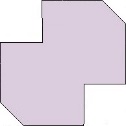 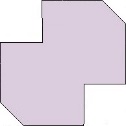 x
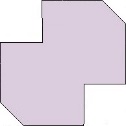 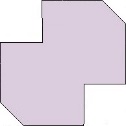 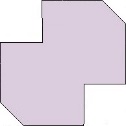 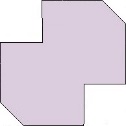 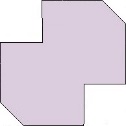 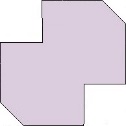 z
Change of polarization by longitudinal shift (Δz) of G2 and G4
Why an Apple-X for AQUA?
Requirements on radiation and constraints on the beam parameters give:
Emax = 1 GeV
Krms ≈ 1
λu = 18 mm
λ = 4 nm
Apple type undulator: Variable polarization, Linear/Circular

Apple-X geometry allows K>1 with a 5 mm round vacuum pipe
Minimum gap 1.5 mm (not less for mechanical issues) to have K>1
Wavelength Tunability
K vs phase
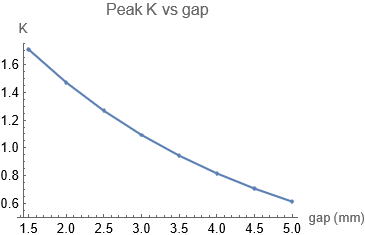 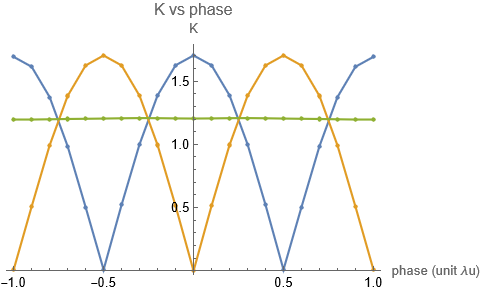 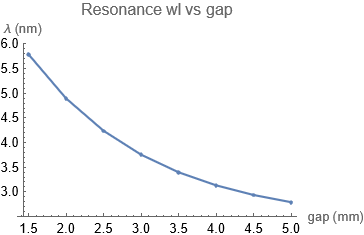 Ky
Linear Pol.
3.5 nm < λ < 5.8 nm
Ky
Krms
@ E = 1 GeV
0.9 < Ky < 1.7
Kx
Δz/λu
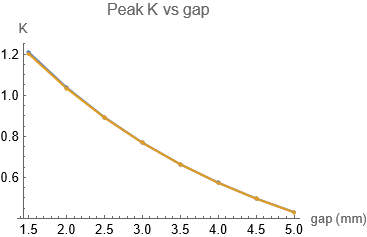 Circular Pol.
Ky
Kx
0.7 < Kx,Ky < 1.2
Same range of tunability for LP and CP, intrinsically due to the Apple-X symmetry
Parameters optimized for operation at 4 nm
Transverse Field profile and homogeneity
Linear Pol.
Circular Pol.
By
Bx
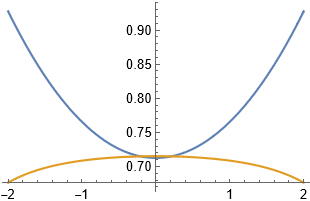 By @ z=0
@ y=0
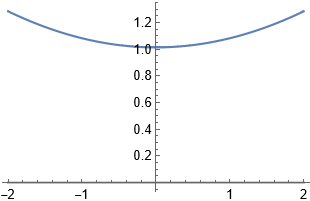 By @ z=0
@ y=0
x
x
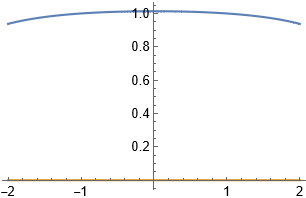 By @ z=0
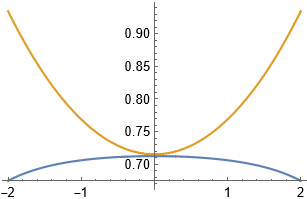 @ x=0
@ x=0
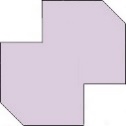 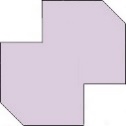 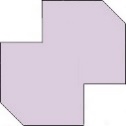 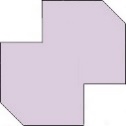 y
By @ z=0
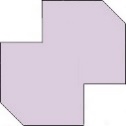 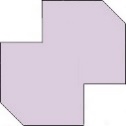 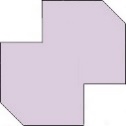 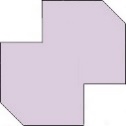 y
@ 0.2 mm -  dBy/dy < 0.05%,    dBy/dx < 0.3%,    dBx/x < 0.03%,    dBx/dy < 0.3% 
@ 0.4 mm -  dBy/dy < 0.2%,    dBy/dx <1.18%,     dBx/x < 0.15%,    dBx/dy < 1.18%
End magnets design and field integrals
¼   ½   ¾
Z=0
¾   ½   ¼
Variation of Field Integrals with phase (Δz/λu) at minimum gap
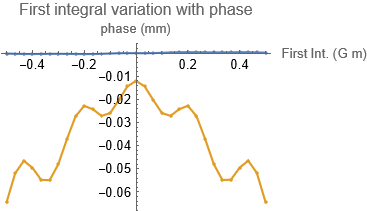 I1 (G m)
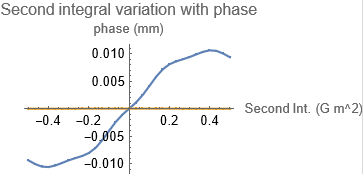 I2 (G m2)
Δz/λu
Iy
Ix
Δz/λu
within typical values (Ix,y <0.5 G m, IIx,y <0.5 G m2)
ending magnets distance/width optimized for LP operation
Trajectory
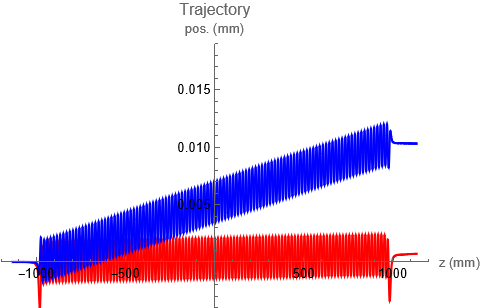 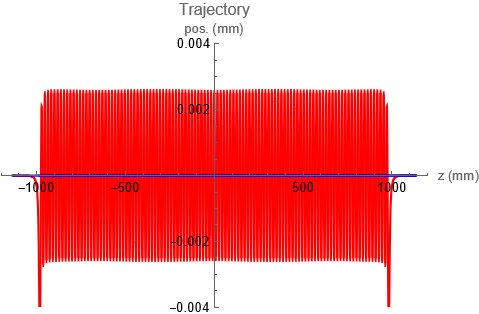 hor
LP (H)
CP
vert
For a 2 m long undulator (Nper=110)
Exit position and angle must be close to 0 for an electron moving on axis
Optimized for the LP operation 
> 0 value in CP due to the magnetic properties of NdFeB
Can be managed by correctors and/or correction coils
Focusing properties
Looking at the Trajectory:
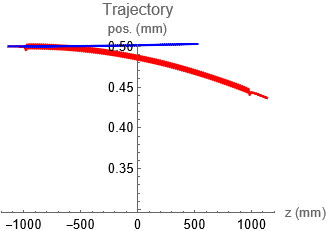 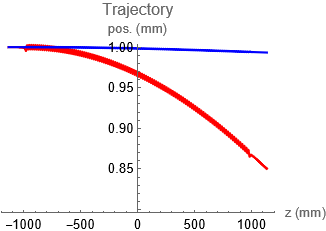 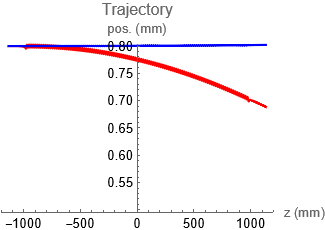 hor
vert
LP
off: 0.5 mm
off: 0.8 mm
off: 1 mm
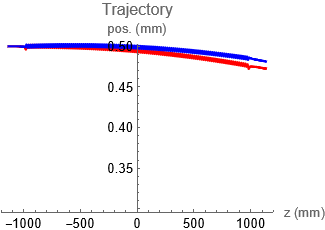 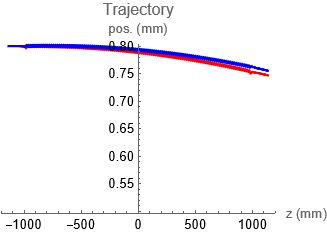 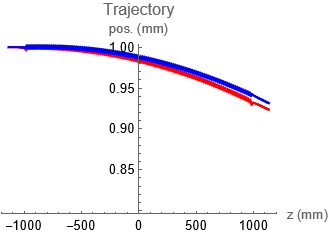 CP
off: 0.5 mm
off: 0.8 mm
off: 1 mm
LP - Focusing in X, def. In Y
CP - Focusing in both planes with equal strength
Focusing map can be evaluated numerically (Kick maps = Kick angle vs entrance position)
Linear variation of Kick angles with the off-axis displacement for entrance offset < 0.8 mm
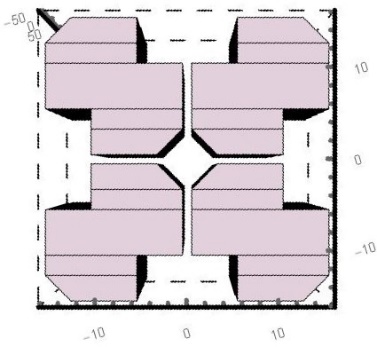 Magnetic Forces on girders
@ minimum gap = 1.5 mm
G2
G1
z
y
x
G4
G3
G2
G1
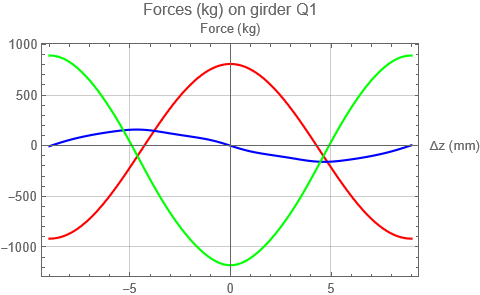 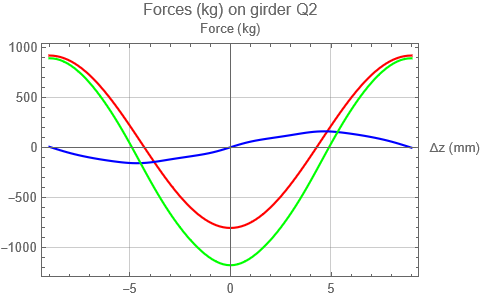 G4
G3
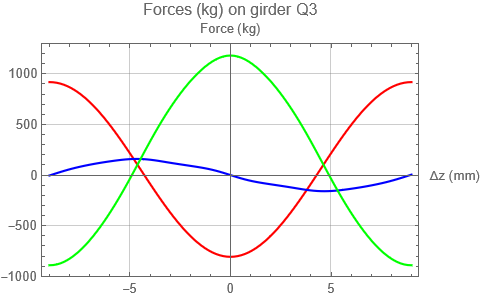 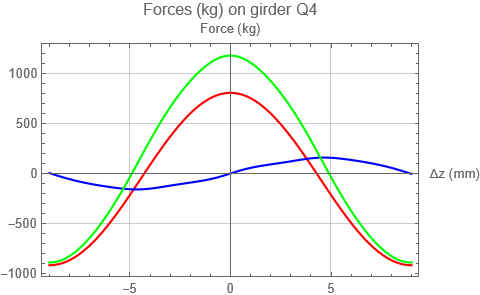 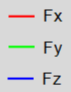 Max Fx = ± 920 kg 		Max Fy = ± 1200 kg		Max Fz = ± 160 kg
Can be managed by conventional motors
Conclusion and remarks
Chosen geometry: Apple-X
Settled parameters, optimized for operation @ 4 nm – 1 GeV 
Krms constant for any setting of polarization, same tunability in LP and CP
Transverse fields in CP show a full symmetry between X and Y coordinates
Field integrals values within typical limits with conventional ends design
Focusing properties solved numerically (Kick maps)
X,Y acceptable region of operation < 0.2 mm (to be improved)
Estimation of forces acting on girders, no compensating magnets required
Design tolerances study
Mechanical design (based on the SABINA Apple-X)
Correction coils design
Phase shifters
Next steps